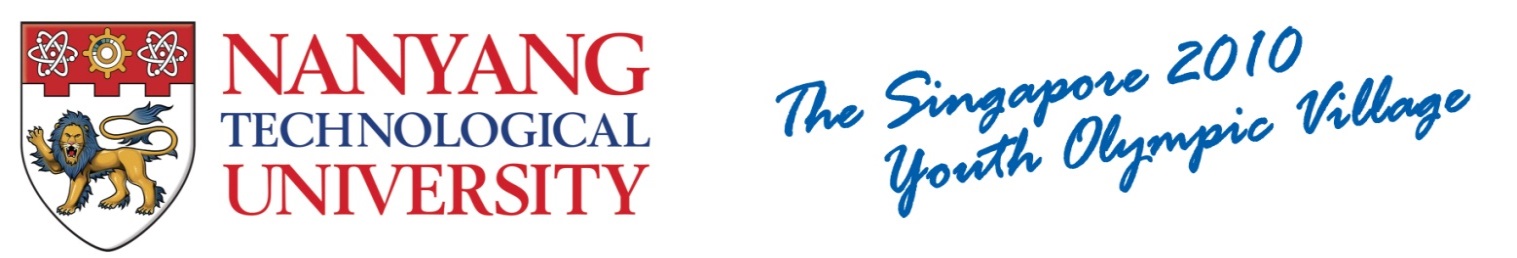 Technological and Political Rationalities of Smart City Initiatives in China: An Empirical Analysis
Yu Wenxuan & Xu Chengwei

Public Policy and Global Affairs (PPGA), 
School of Humanities & Social Sciences


Aug 26-27, 2016
1
Outline
Introduction

Theories and assumptions

Methods and results

Conclusion
2
Smart city as an ideal model for cities in the future
Global urbanization 
54% population in 2014
66% in 2050
Urban illness
Consuming 75% resources
Producing 60-85% GHG emissions (UNDP 2012)
Pollution, traffic jam, food security,low fertility and aging (United States 2014)
smart governance and smart growth? 
environmental and social substantiality
ICT technologies
Smart city as a solution packager
Smart city technologies investment 
8.1 billion, 2010; 39.5 billion 2016
3
Understanding smart city
a smart city is an “instrumented, interconnected and intelligent city.” (Harrison et al, 2010) 
to capture live real-world data on the environment, urban life and public service delivery through the use of sensors, meters, cameras, personal devices for conducting complex analysis, modeling, optimization, and visualization to facilitate effective and efficient decision and public policy making.
preserving history, cultivating social capital, encouraging creativity and social learning, encouraging healthy life style, citizen participation in public life and cross-sectoral collaborations.
4
Understanding smart city
Source: Giffinger, et al (2007)
5
A different route of smart city initiatives in China
pushed and pulled by different political, economic and social forces and rationales
economic slowdown, terrible environment pollution
inferior public service deliveries and social security net
rampant political corruption
prevalent urban pathologies :traffic jam, food security and social safety
Top-down or bottom-up
International experience:IBM and Cisco
Political support: 
the 12th Five-Year Plan; three ministries involved
Government as a leading role
6
Smart city as a national program in China
Ningbo in 2009. 
China’s Ministry of Housing and Urban-Rural Development 
selecting cities to experiment 
implement smart city initiatives
296 in 2015
the performances of smart city initiatives vary significantly across localities in China (Chinese Academy of Social Sciences and Beijing Govmade Smart City Research Centre, 2015, Zhang, Chen & Song, 2015)
why?
lack of quantitative empirical studies
7
Government innovation diffusion theories
Innovation diffusion:
external factors such as political and economic environment, culture, industrialization, party politics
internal factors such as organizational resources, leadership and learning capacity all influence government innovation diffusion (Berry & Berry 1990 1992; Graham, Shipan &Volden, 2013; Rogers, 1983).
policy diffusion (Zhu & Zhang, 2015; Zhou & Li, 2014; Ma, 2013 & 2015)
Ｓmart city as a government innovation
8
H1a. The more financial, the better performance. 
H1b.  The more human capital, the better performance.
H2. The more open the culture of a city, the better development
H4. The stronger the institutional, the better performance
H3. The stronger the executive leadership, the better performance
H5. The more serious the urban challenges, the better development
9
Data and Methods
10
11
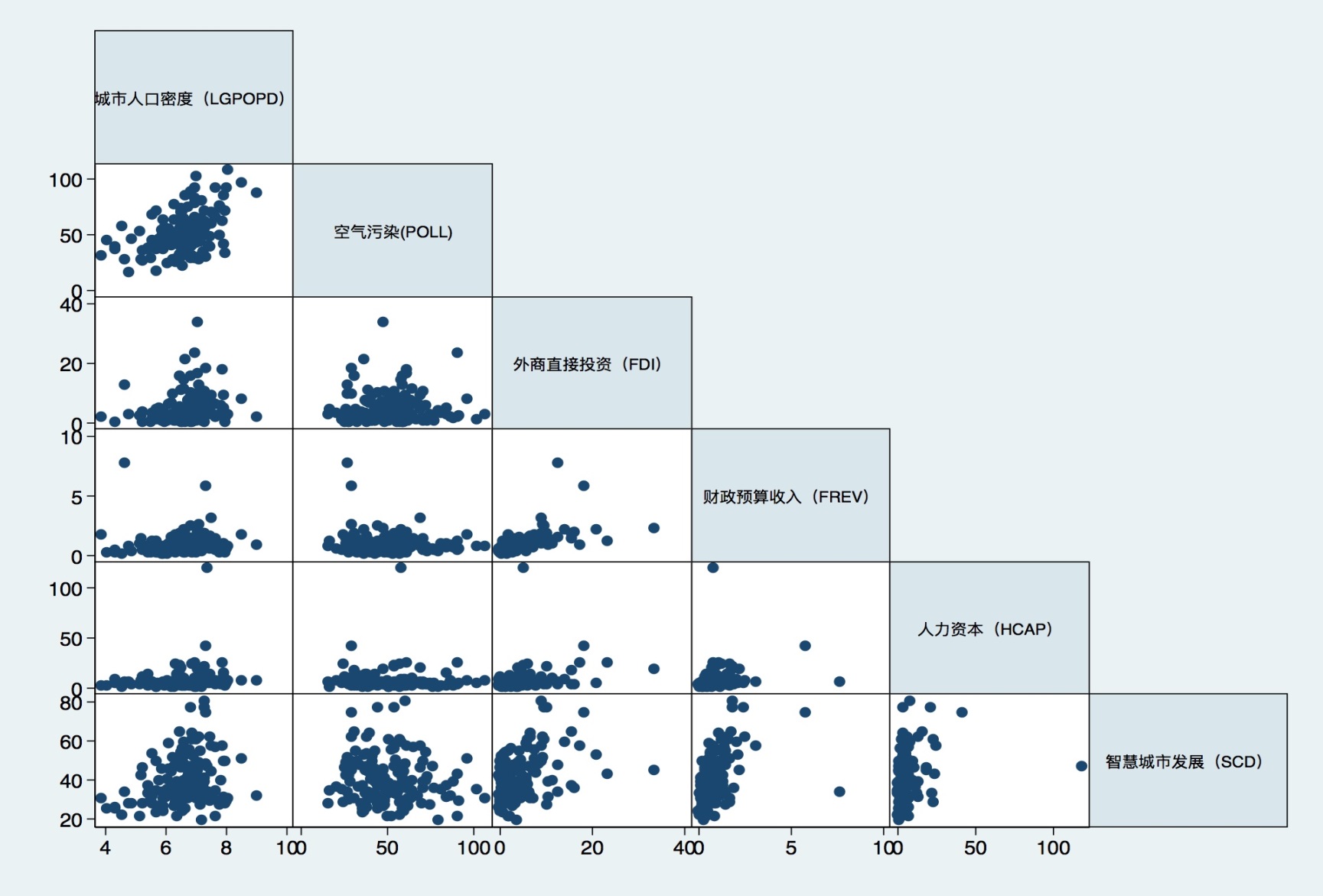 * Policy demand (Pollution and Population dencity) may have a curvilinear bell shape relationship with the dependent variable
12
13
Findings and Discussions
Both policy demand variables, Population (POP) and Pollution (POLL), are statistically significant at 0.01 level, which fully support the policy demands hypothesis that smart city initiatives are problem-oriented and are driven by practical needs.H5 is supported. 
Another interesting finding was that the party secretary as the Chief of the Smart City Leading Group (PSEC) is significant at 0.01 level, it shows that institutional support is crucial for the success of smart city initiatives. Thus H4 is supported.
Other Hs are not supported by present study.
14
The surprisingly significant curvilinear relationship between smart city development and pollution indicates that the relationship between smart city development and pollution is not linear. 
It makes sense that smart city is a holistic solution to address many urban problems. 
But as pollution gets more serious, smart city development slows down. For cities suffering serious pollutions, developing smart city initiatives were not their top priority.
In government innovation diffusion theories, political rationalities, aside from technical rationality, such as political culture and party politics are also very important
In China, the ruling CCP dominate and control the executive branch largely through its cadre personn
Since 2012, smart city initiatives have been strongly promoted by the Chinese central government, being highlighted in the 12th 5-years plan and the 13th 5-years plan. 
Developing smart cities are already a political mission
The party secretary’s political support matters for smart city development
15
Conclusion
We constructed an explanatory model to explain the variance in the development of smart city.Both technological and political rationalities matter. 
Large cities are more likely to adopt and implement smart city initiatives to address city problems. 
Cities with high policy demanads are more likely to implement smart city initiatives, the development of smart city in cities with very serious environmental pollutions or population density is less satisfactory, because smart city initiatives would not be their priority.
Smart city initiatives are not only a technical policy solution, but also a political mission.
Political and institutional supports from party secretaries are crucial for smart city development in China.
16
Thank you!
17